I ұңғыманың бастапқы бөлімі бағыт деп аталады. Ұңғыманың аузы оңай шайылатын жыныстар аймағында орналасқандықтан, оны нығайту керек. Осыған байланысты бағыт келесідей орындалады. Біріншіден, тұрақты тау жыныстарының тереңдігіне дейін бұрғылау ұңғымасы бұрғыланады (4...8 м). Содан кейін оған қажетті ұзындық пен диаметрлі құбыр орнатылады, ал Шурф пен құбырдың қабырғалары арасындағы кеңістік қоқыс тасымен толтырылып, аузына цемент ерітіндісімен құйылады.Бағыттан кейін бірден учаске диаметрі 50-ден 400 м-ге дейін 900 мм тереңдікке бұрғыланады.ұңғыманың бұл бөлігі өткізгіш деп аталатын корпус құбырымен (қорғасын Болат құбырларынан тұратын) бекітіледі. Кондуктордың құбыр сыртындағы кеңістігі ауызға дейін цементтеледі. Өткізгіштің көмегімен бұрғылау процесін қиындататын тұрақсыз, жұмсақ және сынған жыныстар оқшауланады.
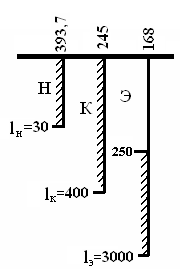 Н – направление lн – глубина спуска направление, м;
К – кондуктор, lк – глубина спуска кондуктора, м;
Э – эксплуатационная обсадная колонна,
 lэ – глубина спуска эксплуатационной обсадной колонны, м.
Жаңа күрделі горизонттардың өтуіне байланысты немесе осы ұңғыманы пайдалану жоспарланбаған өнімді қабаттарды жабу қажеттілігіне байланысты ұңғыманы жобалық тереңдікке бұрғылау мүмкін болмаған жағдайда, аралық деп аталатын тағы бір бағанды орнатылады және цементтеледі. 		
Ұңғыманың соңғы бөлімі жұмыс бағанымен бекітіледі. Ол мұнай мен газды кенжардан ұңғыманың аузына көтеруге немесе ондағы қысымды ұстап тұру үшін өнімді қабатқа суды (газды) айдауға арналған.
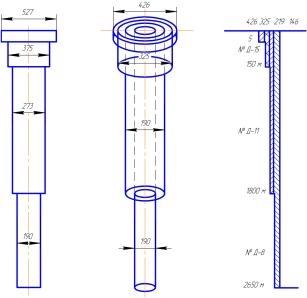 6
Ұғымға кіретін элементтер
ұңғыма құрылымы
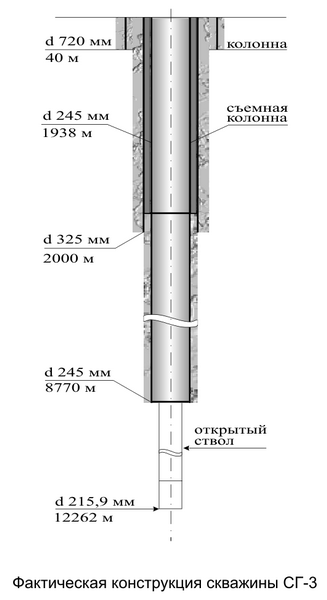 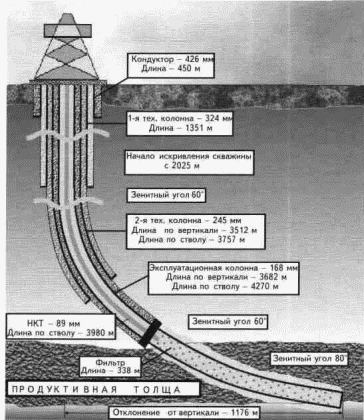 8
қоршау  бағаналары
бұрғылау аралықтары 
цементтеу аралықтары ұңғыма аузы, қабырғалары және кенжары 
өнімді горизонт және перфорация аймағы
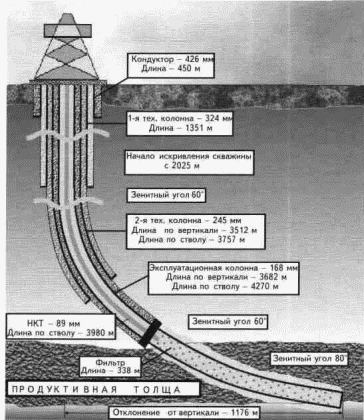 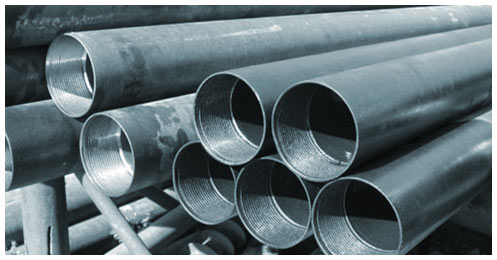 10
Шегендеу  колонналары
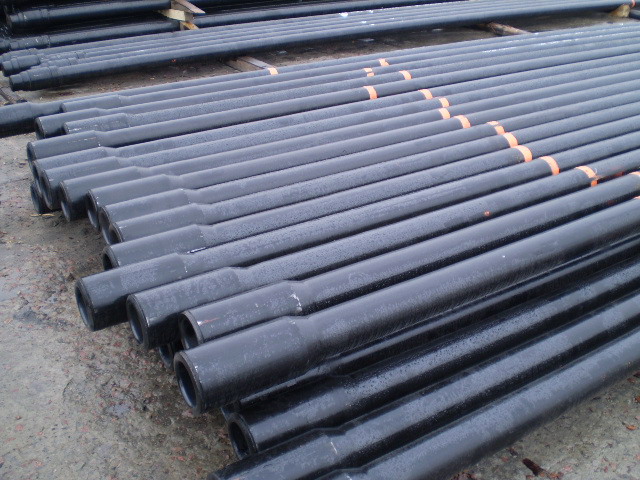 Бағыттаушы
Кондуктор
Профильный перекрыватель/Летучка
Техническая/аралық колонна
Потайная колонна
Пайдалану  колоннасы
Хвостовик
11
Обсадные колонны
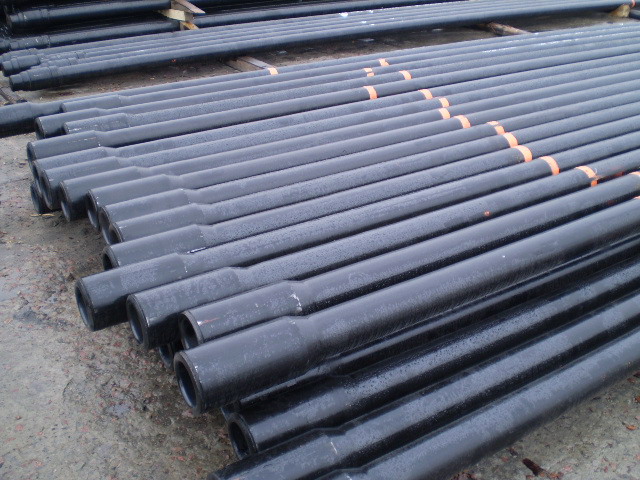 Бағыттаушы
Бағыттаушы баған (бағыт) - бірінші корпус бағанасы (ұзындығы 5-тен 300 м-ге дейін), ол топырақтың жоғарғы қабатын оқшаулау және бұрғылау агентінің көтерілген ағынын ұңғымадан тазарту жүйесіне шығару үшін магистральдың жоғарғы (бағыттаушы) бөлігіне түсіріліп, бүкіл ұзындығы бойынша цементтеледі
12
Обсадные колонны
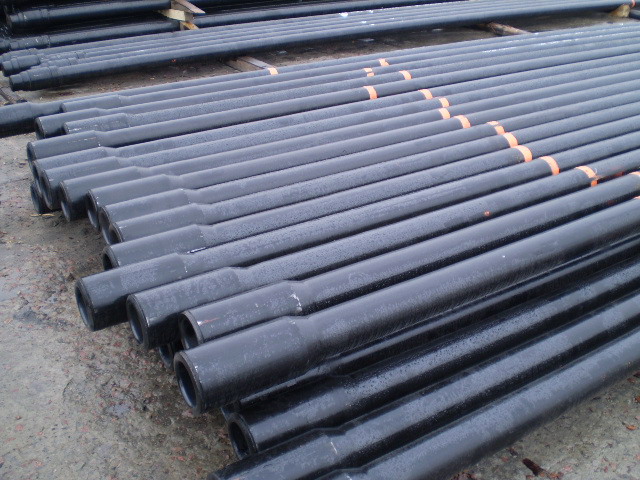 Кондуктор
Кондуктор бағанасы (кондуктор) — бұрғылау ұңғымасының оқпанына түсетін, жоғарғы тұрақсыз шөгінділерді, сулы және сіңіргіш қабаттарды, көпжылдық қатып қалған жыныстардың аймақтарын және т.б. жабуға арналған екінші корпус.
13
Обсадные колонны
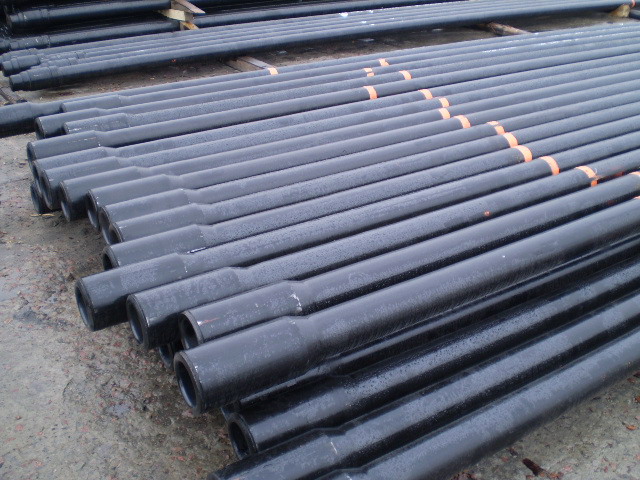 Техническая
или 
промежуточная колонна
Аралық шегендеу колоннасын қажет болған жағдайда тұрақсыз жыныстарды бекіту үшін кондуктордан кейін, бұрғылау шарттары бойынша үйлеспейтін аймақтар мен су тұтқыш жиектер бөлінгеннен кейін түсіреді.
14
Обсадные колонны
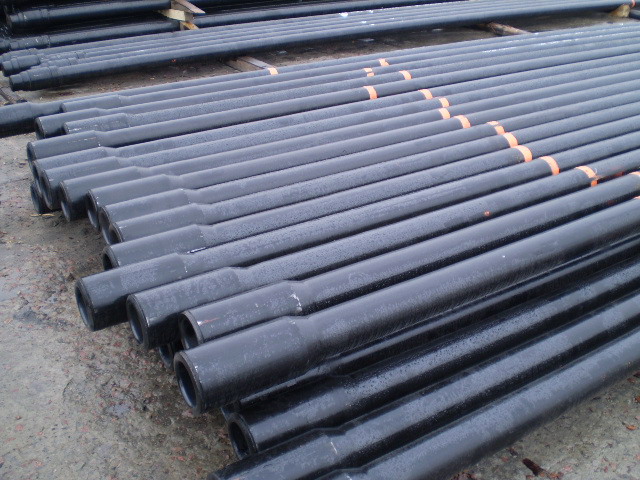 !!!ВАЖНО!!!
Аралық және кондукторлық бағаналардың түсу тереңдігі қабаттардың гидравликалық сынуының алдын алуды, бұрғылау ұңғымалары діңі қабырғасының тұрақтылығын, әртүрлі бұрғылау агенттерін қолдану аймақтарын бөлуді, сондай-ақ аймақтар бөлігінде асқынулардың болуын ескере отырып есептеледі.
15
Обсадные колонны
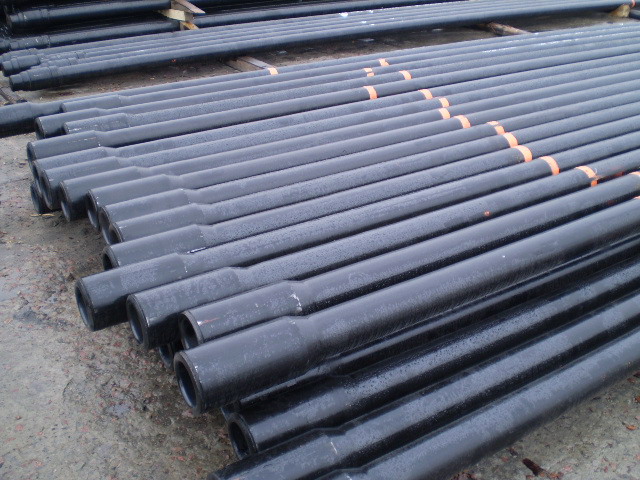 Эксплуатационная колонна
Пайдалану колоннасы-өнімді горизонттарды басқа тау жыныстарынан ажырату және ұңғымадан мұнай немесе газ алу үшін, немесе, керісінше, қабаттарға сұйықтық немесе газ айдау үшін ұңғыманы бекітетін шегендеу құбырларының соңғы колоннасы. Кейде соңғы аралық бағанды (ішінара немесе толығымен) пайдалану бағанасы ретінде пайдалануға болады. Ол толығымен цементтелген немесе алдыңғы корпус бағанымен "қабаттасқан".
16